Фрагмент урока математики
4 класс
Закрепление темы «Дроби. Нахождение части числа и нахождение числа по его части»
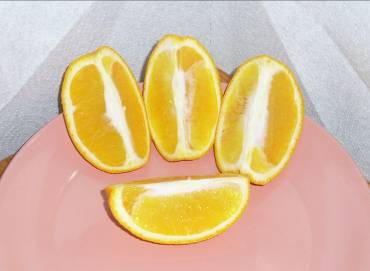 Учитель Кызъюрова И.А.
Решите задачи.1. Вам с мамой нужно купить 20 тетрадей. На полке лежит только четыре пятых этого количества. Сколько тетрадей лежит на полке?
Выбери ответ:
а) 20 : 4 ∙ 5
б) 20 : 5 ∙ 4
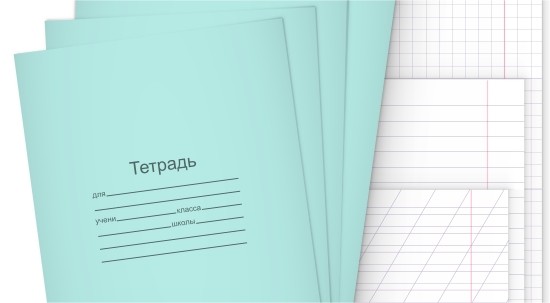 2. Ученик четвертую часть суток проводит в школе. Сколько это часов?
Выбери ответ:
а) 96 ч
б) 6 ч
в) 5 ч
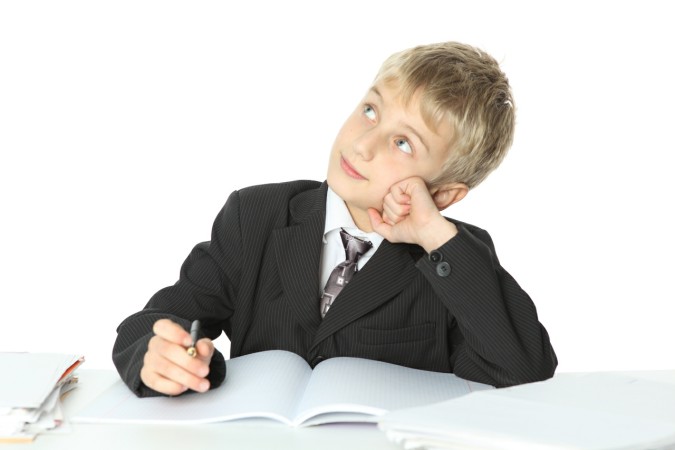 3. Сколько времени уходит у школьника на укладывание ранца, если четвертая часть этого времени (24 мин) была потрачена на поиски своего дневника?
Выбери ответ:
а) 96 мин
б) 6 мин
в) 5 мин
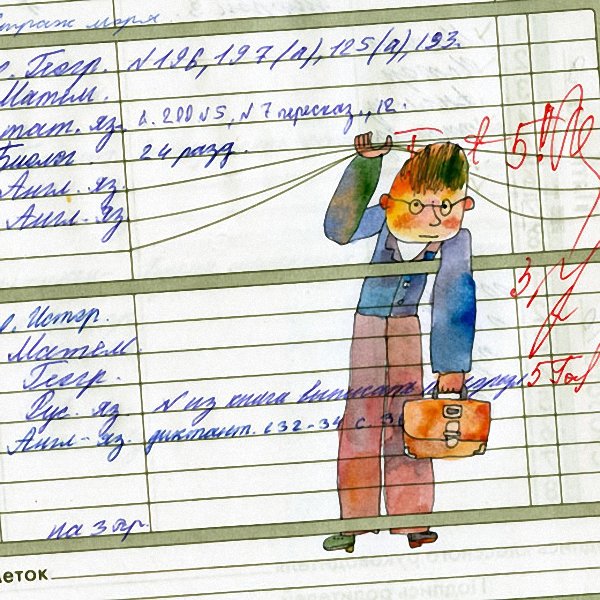 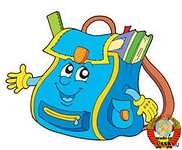 4. До обеда в школе осталось ¾ часа причем 2/5 этого времени можно поиграть в прятки, а 1/5 – в догонялки. Сколько времени можно играть в прятки
Выбери ответ:
а) 18 мин
б) 27 мин
в) 60 мин
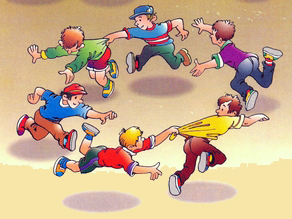 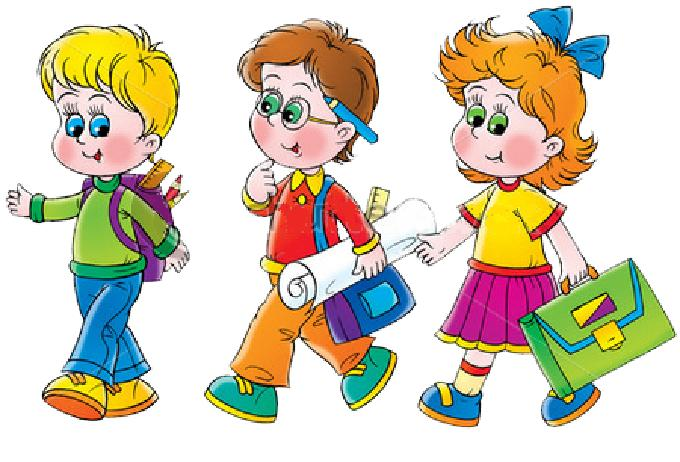 После учебы идем в свойлюбимый детский сад поиграть с малышами.
Решите задачи.
С малышами надо поиграть 5/6 часа. Сколько это минут?
а) Выбери ответ:
72 мин		б) 59 мин		в) 50 мин

2. Шесть девочек хотят поиграть с куклой. Это 2/3 всех желающих поиграть. Сколько детей хотят играть?
Выбери ответ:
а) 4			б) 9			в) 5
3. Малыши просят вас прочитать им сказку. Всего в книжке 22 страницы, а в сказке про «Красную шапочку» – 10. Выбери выражение, с помощью которого можно узнать, какую часть 10 страниц составляют от общего числа страниц в книге.Выбери ответ:а) 10 : 22		б) 22 : 10		в) 10 : 32
4. В сказке 10 страниц. Вы успели прочитать 2/5 сказки. Сколько это страниц?

Выбери ответ:
а) 25		б) 4		в) 7
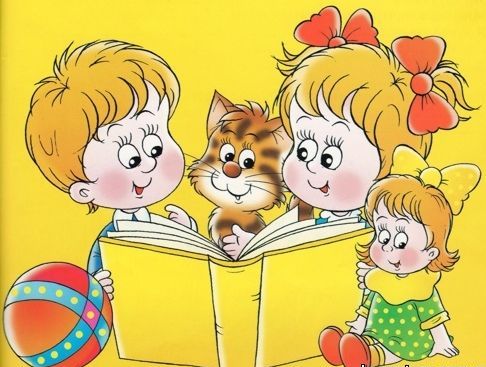 Проверь себя!1. б) 20 : 5 ∙ 42. б) 6 ч3. б) 96 мин4. а) 18 мин5. в) 50 мин6. б) 97. а) 10 : 228. б) 4
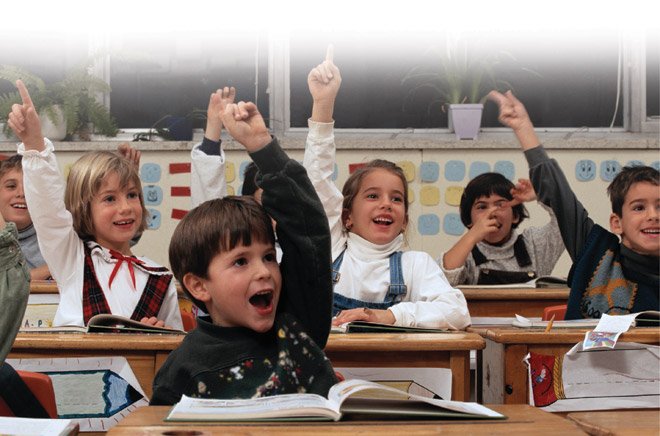 МОЛОДЦЫ!